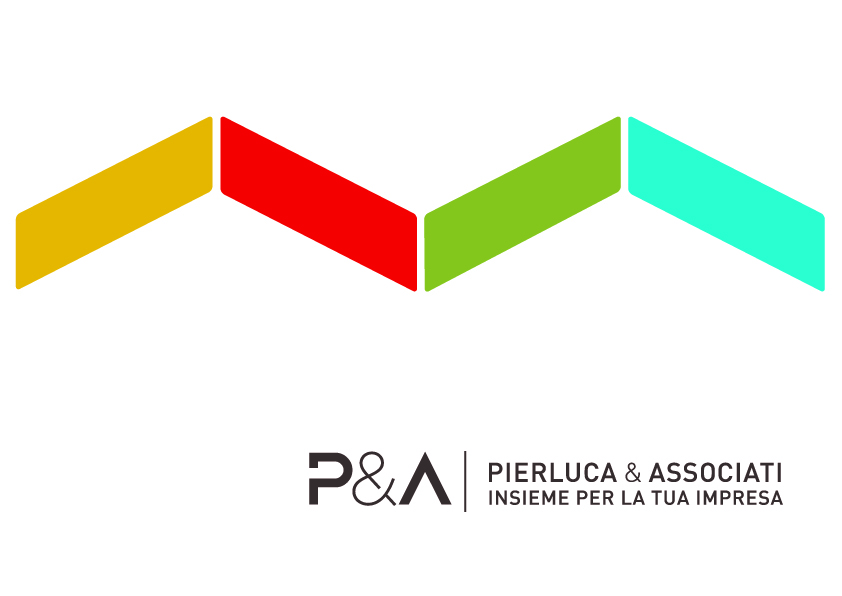 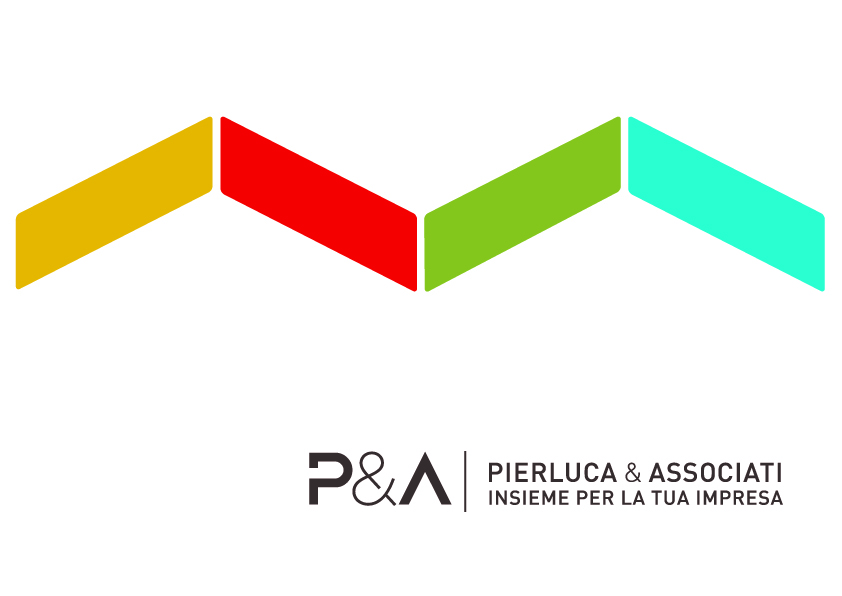 Benvenuti!
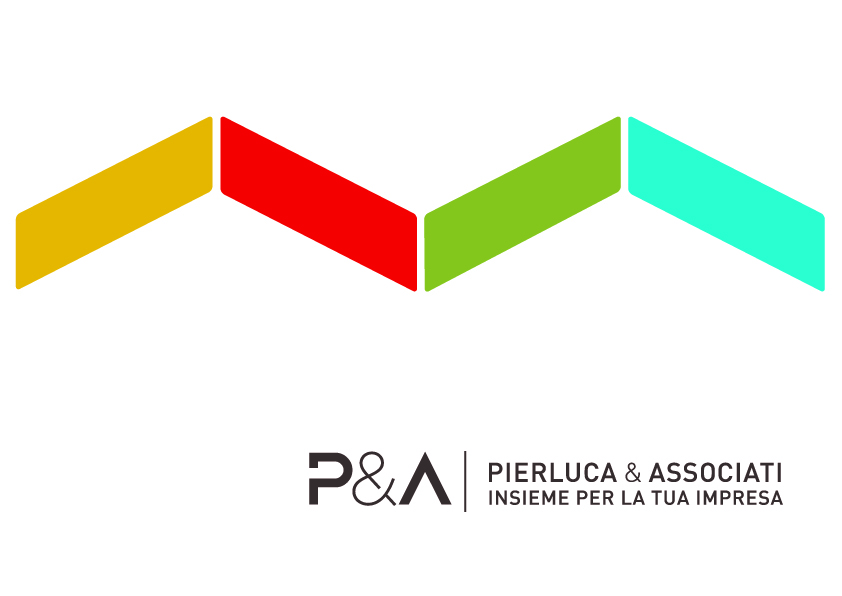 6 NOVEMBRE 2015
Ci siamo lasciati così…
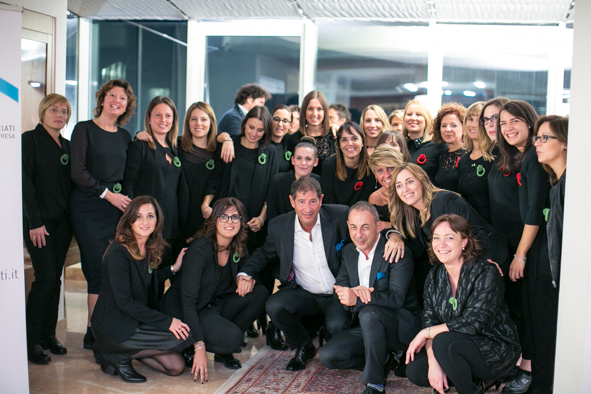 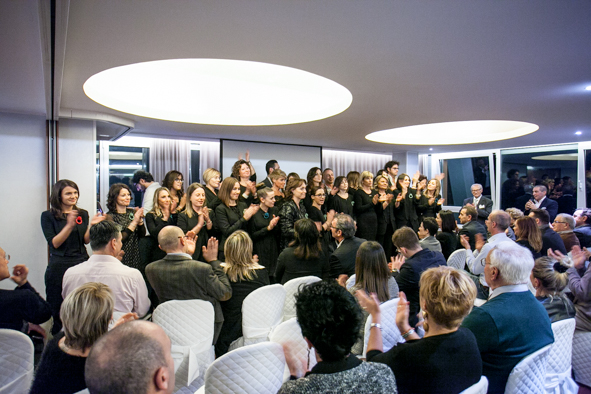 LA FORZA DEL CAMBIAMENTO
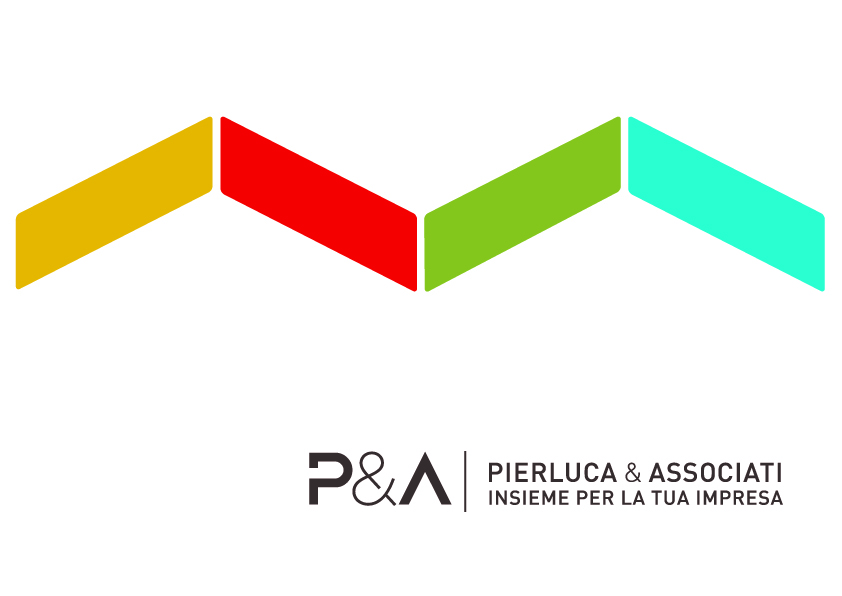 CAMBIARE COSA?
Le nostre IDEE
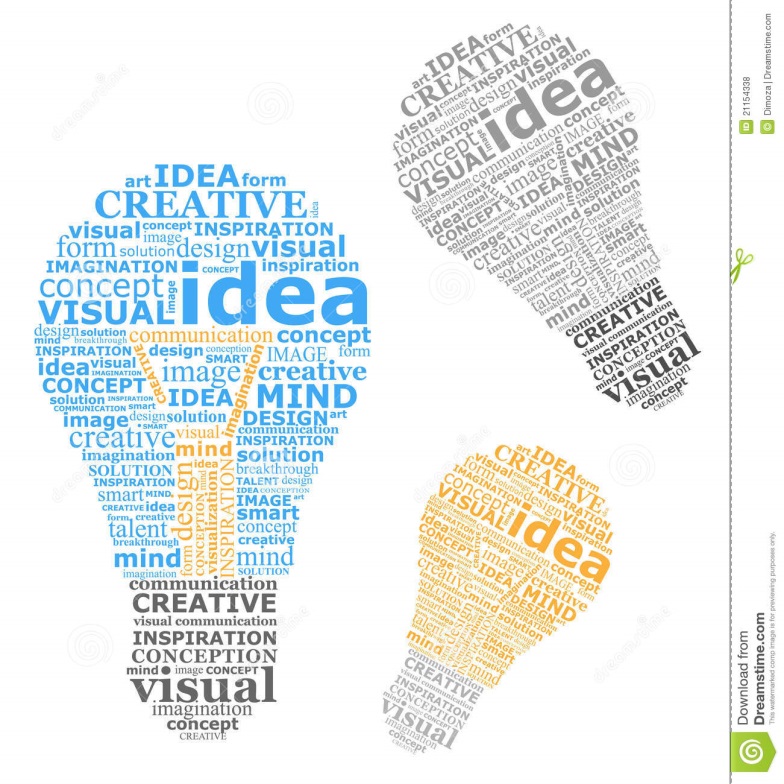 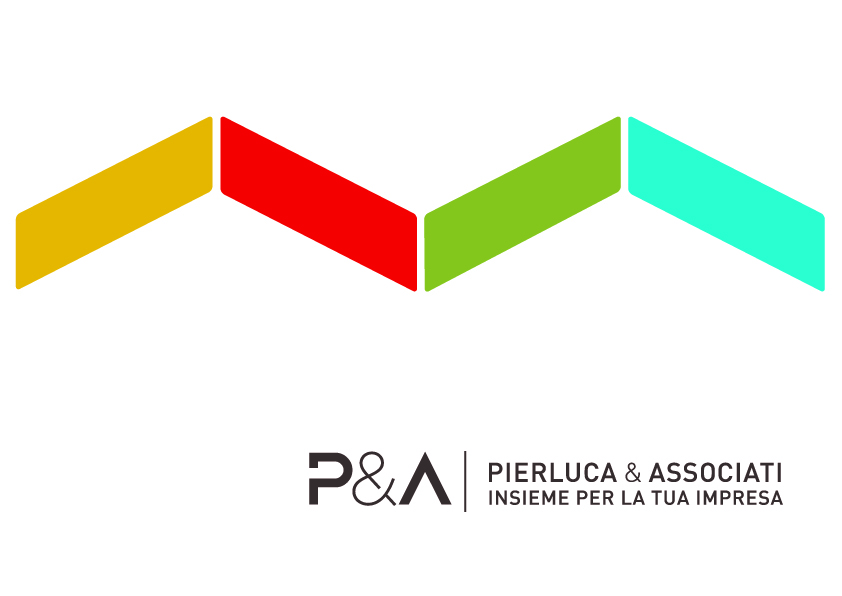 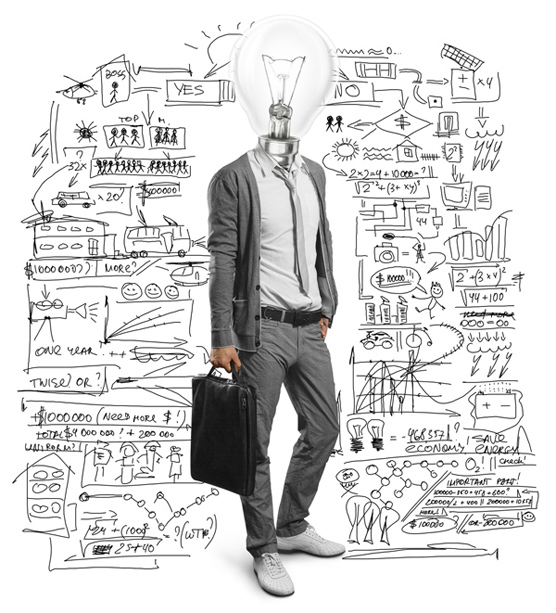 IDEE
AZIONI
RISULTATI
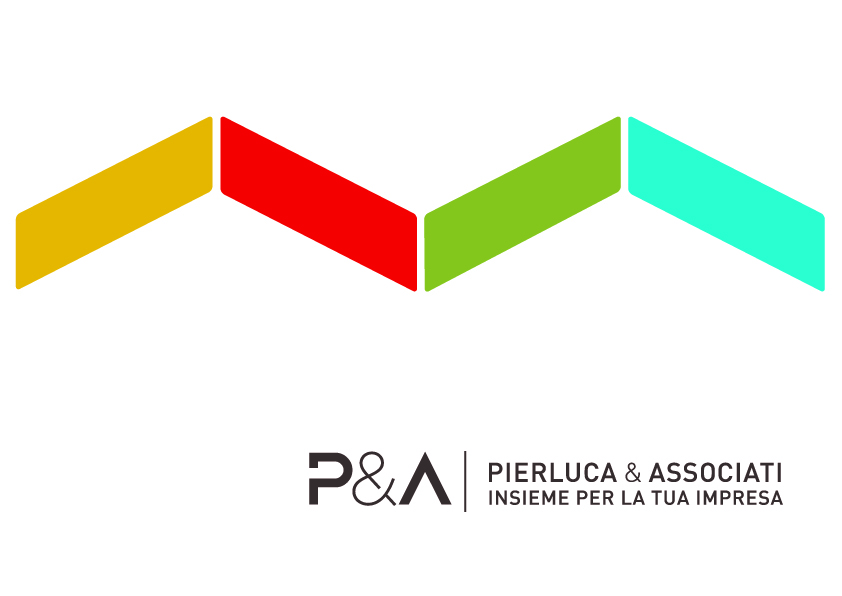 !
?
Cosa fare
concretamente
INSIEME SI PUÒ
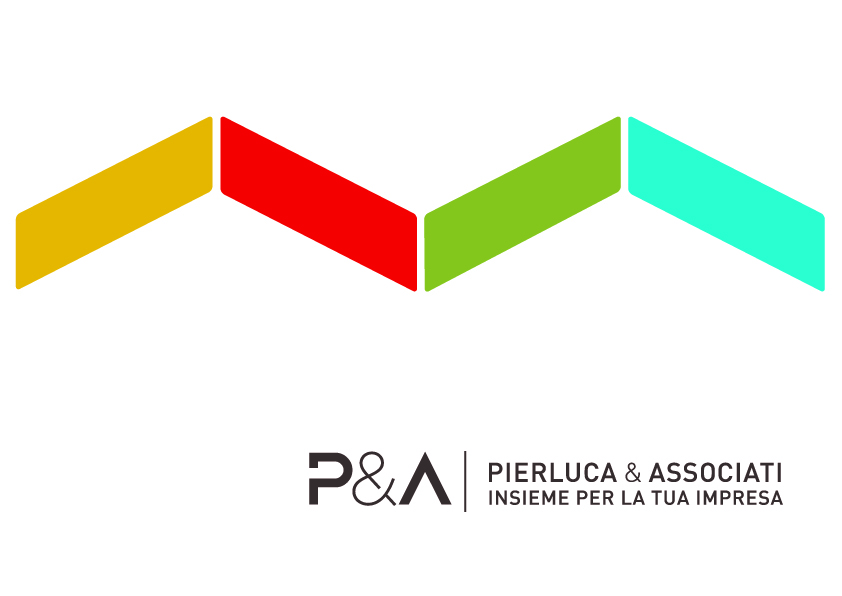 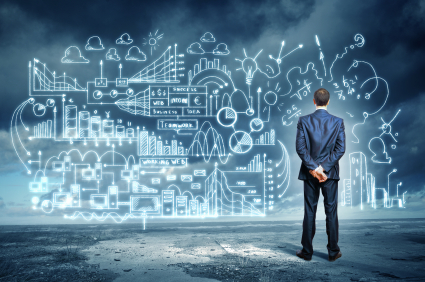 Creare quelle condizioni utili e necessarie 
per favorire la crescita e lo sviluppo dell’azienda, attraverso la condivisione di idee e di attività
VISION
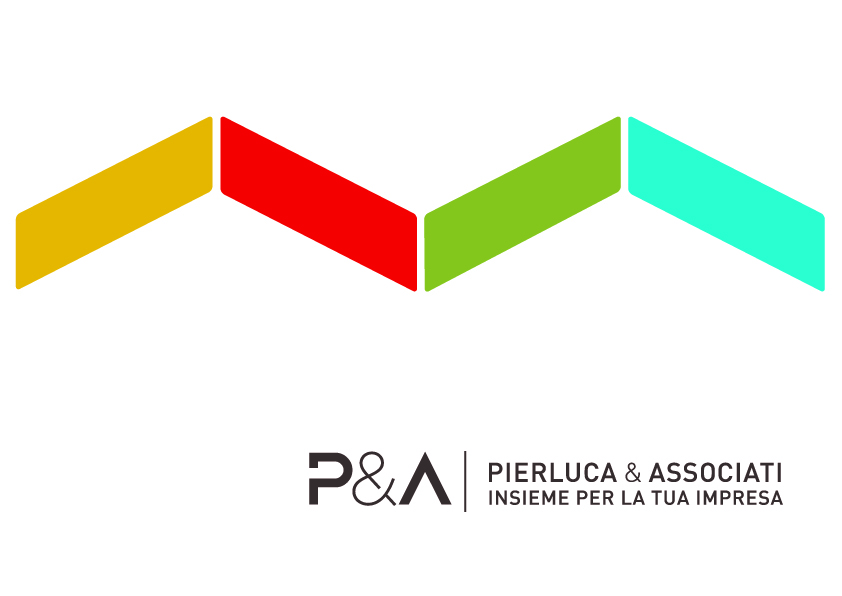 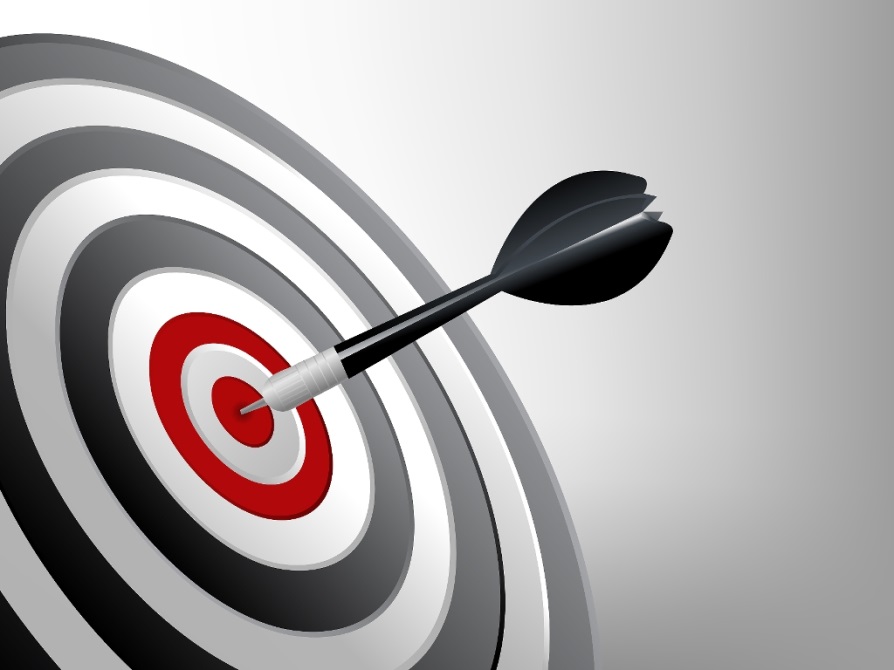 Sviluppare una serie di iniziative 
che possono produrre utilità alle aziende, 
ossia valore e risultati concreti
MISSION
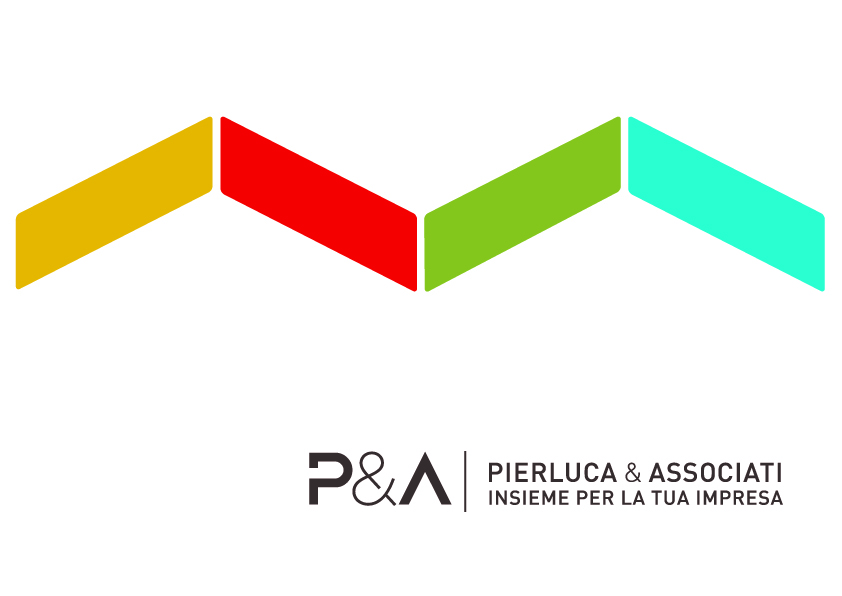 Workshop FARE IMPRESA OGGI
1. Banche e imprese: strategie per un comune percorso di crescita
2. Controllo di gestione: come può migliorare i risultati aziendali
3. Social network e marketing aziendale
4. Come vendere nell’era 3.0
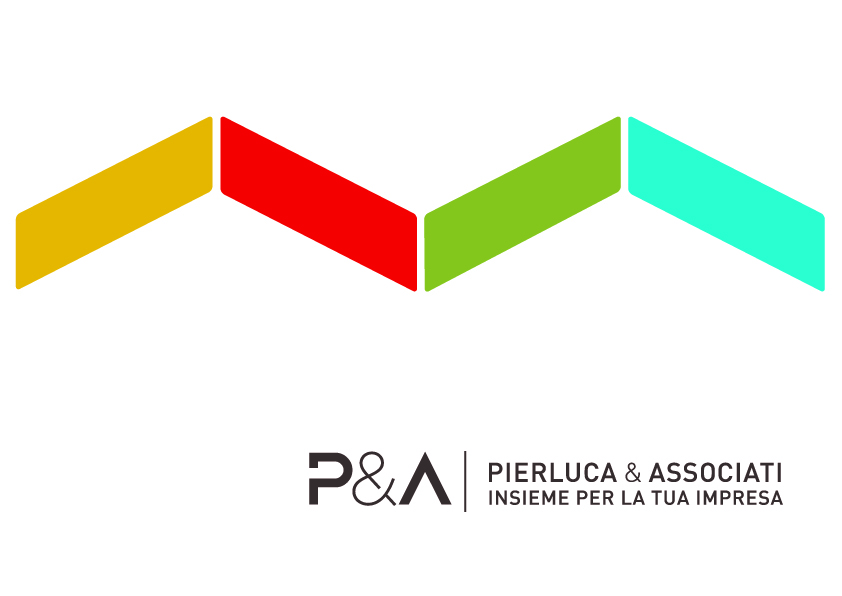 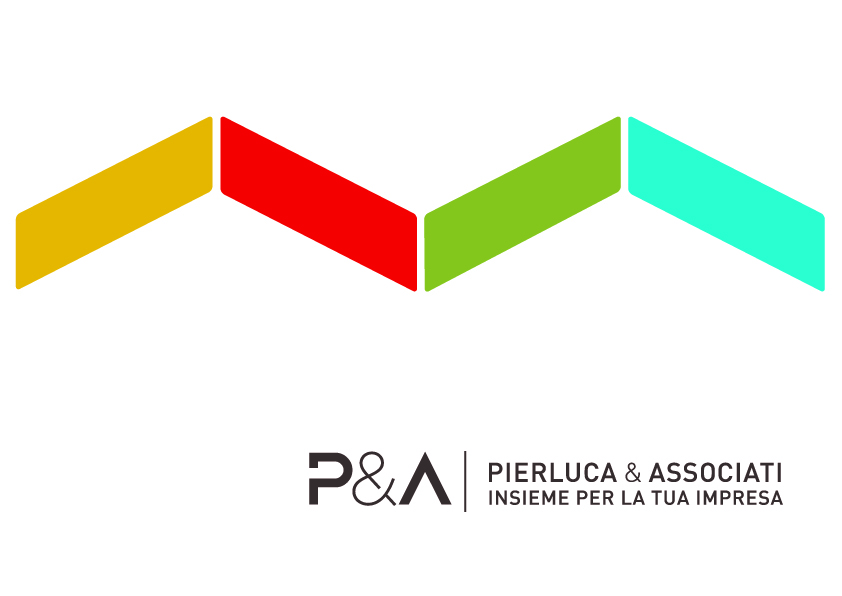 Arrivederci al 6 maggio!